APEX  Report
Time Meeting, March 29, 2022
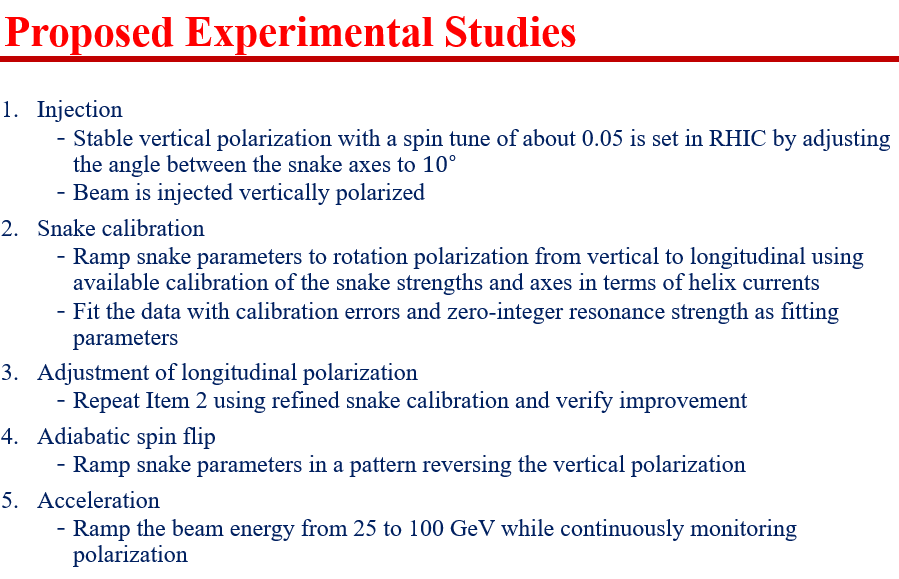 Spokesperson: Haixin
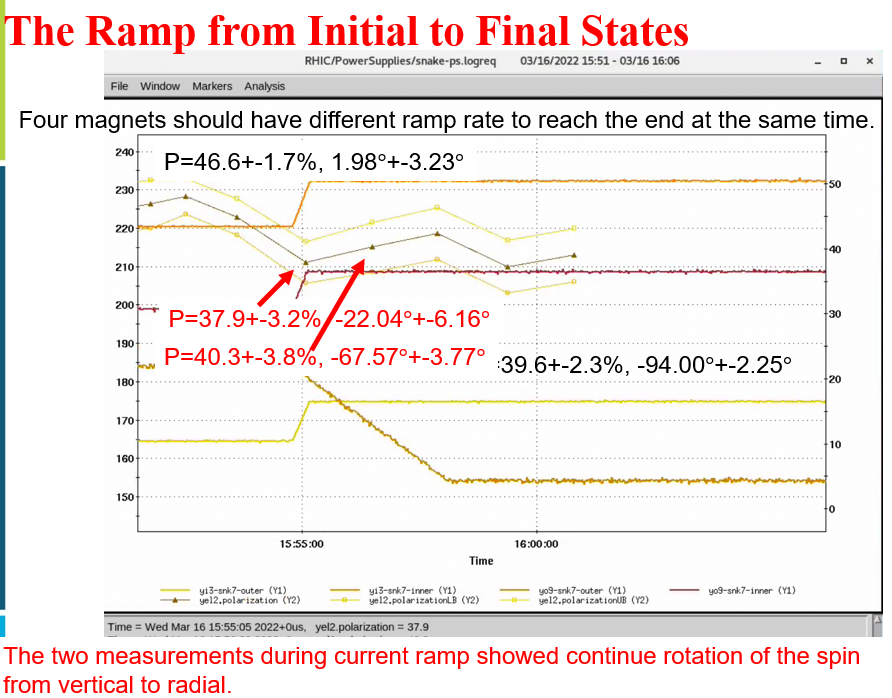 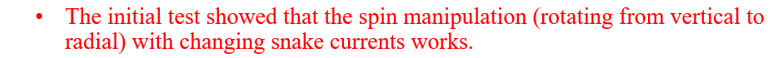 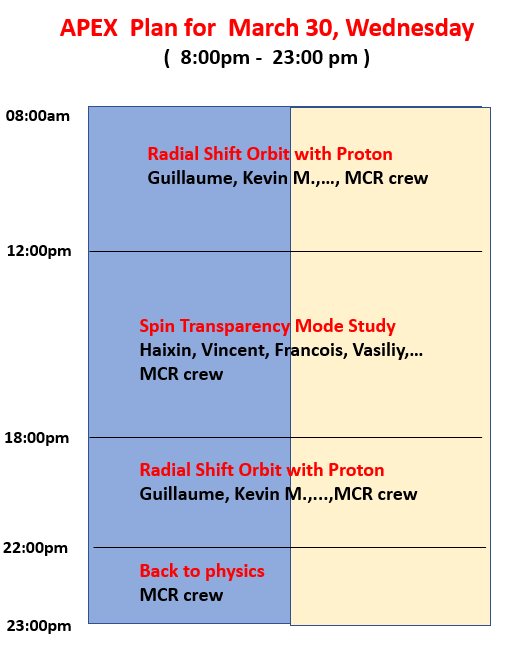